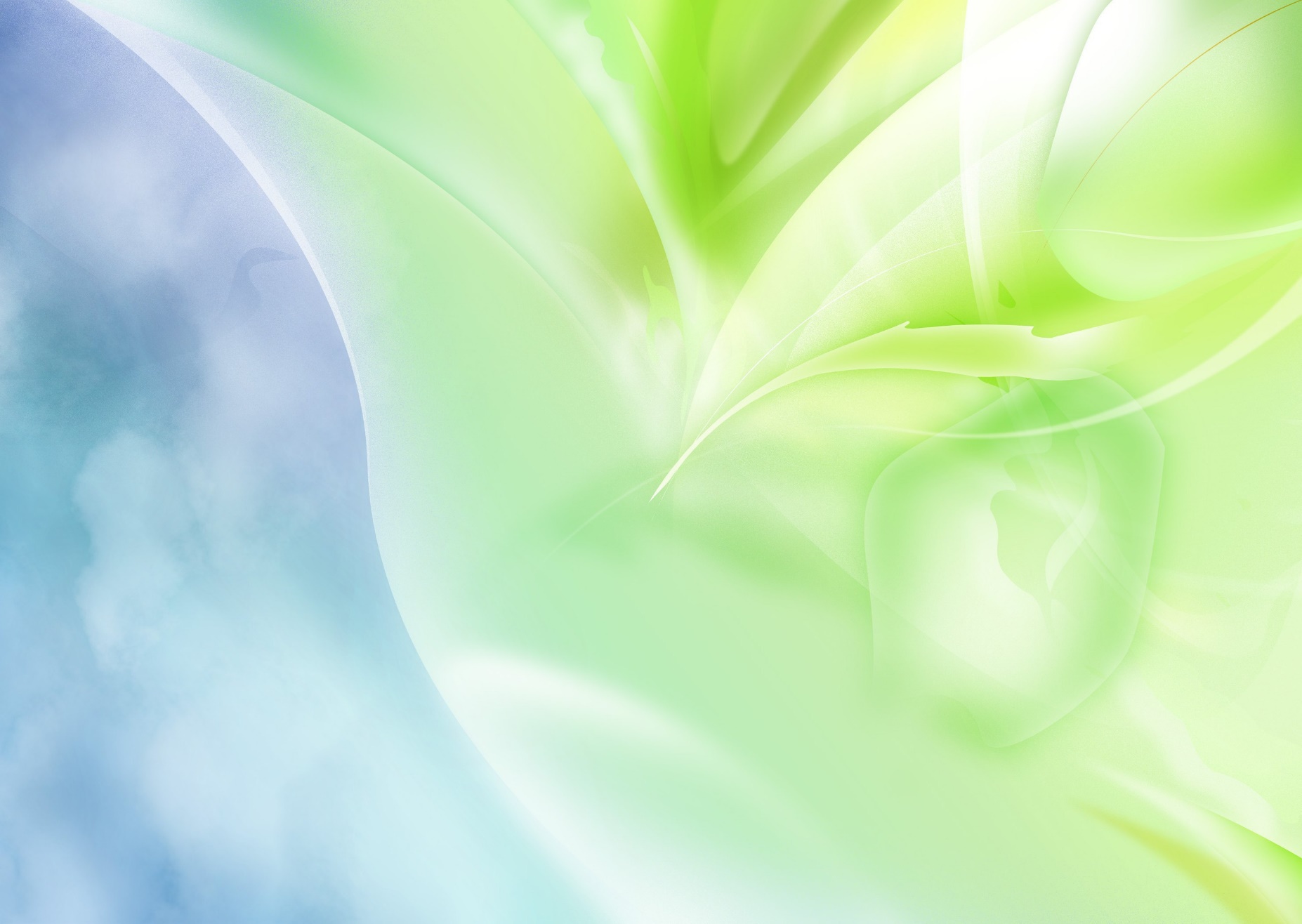 Муниципальное бюджетное дошкольное образовательное учреждение 
                                                 детский сад № 162
Гостевой этикет для дошкольников
«Правила поведения в гостях 
для детей 6-7 лет»
Подготовили воспитатели  группы «Незабудки»
Лощенко Нина Ивановна
Барыбина Мария Владимировна
2020 г.
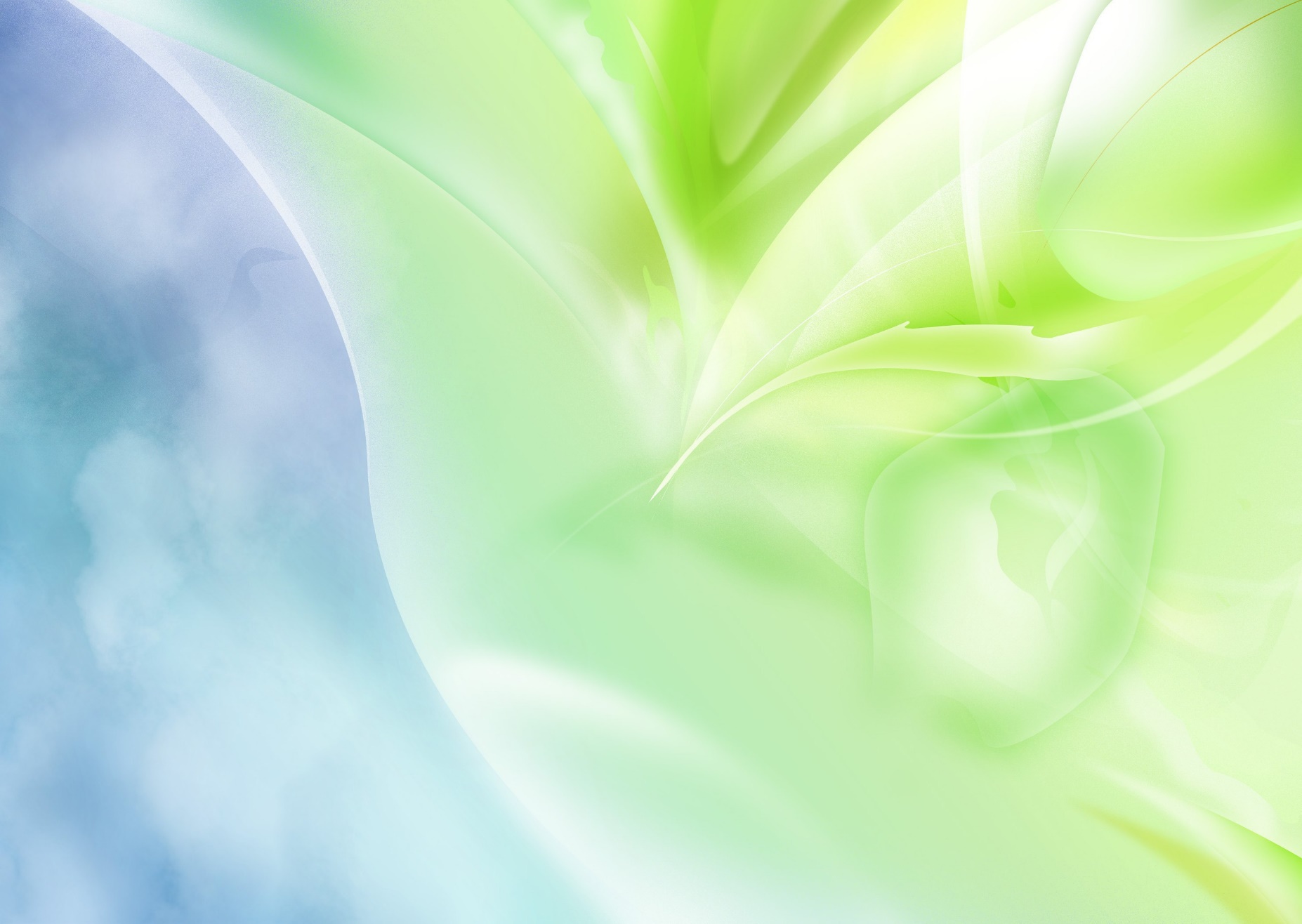 Цель:
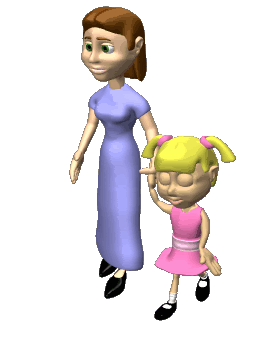 Формирование  представления у детей  
о правилах гостевого  этикета.
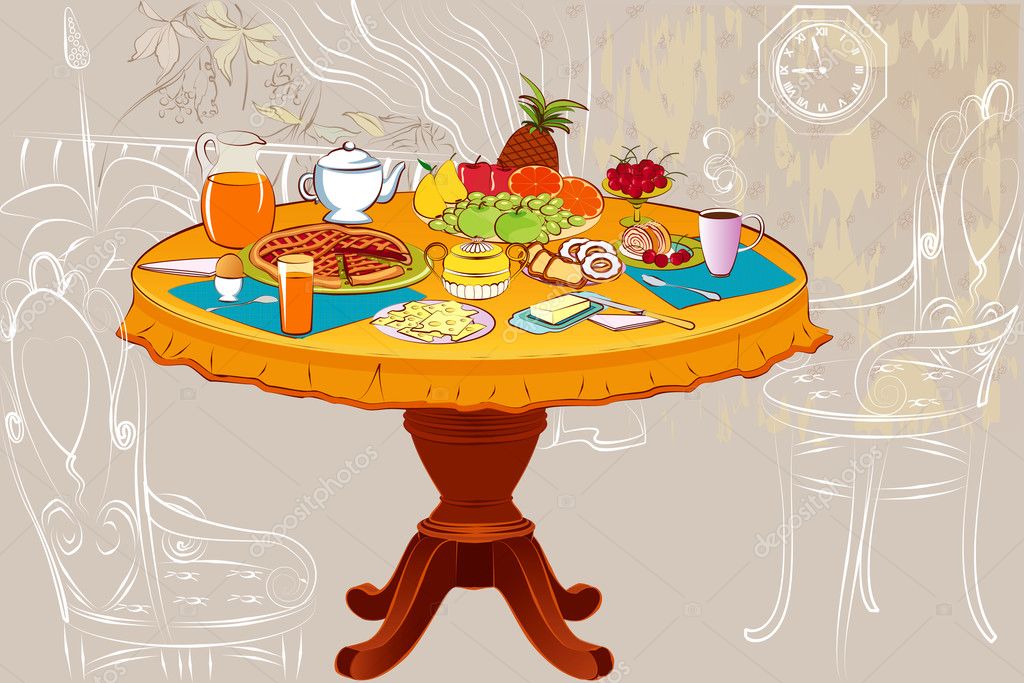 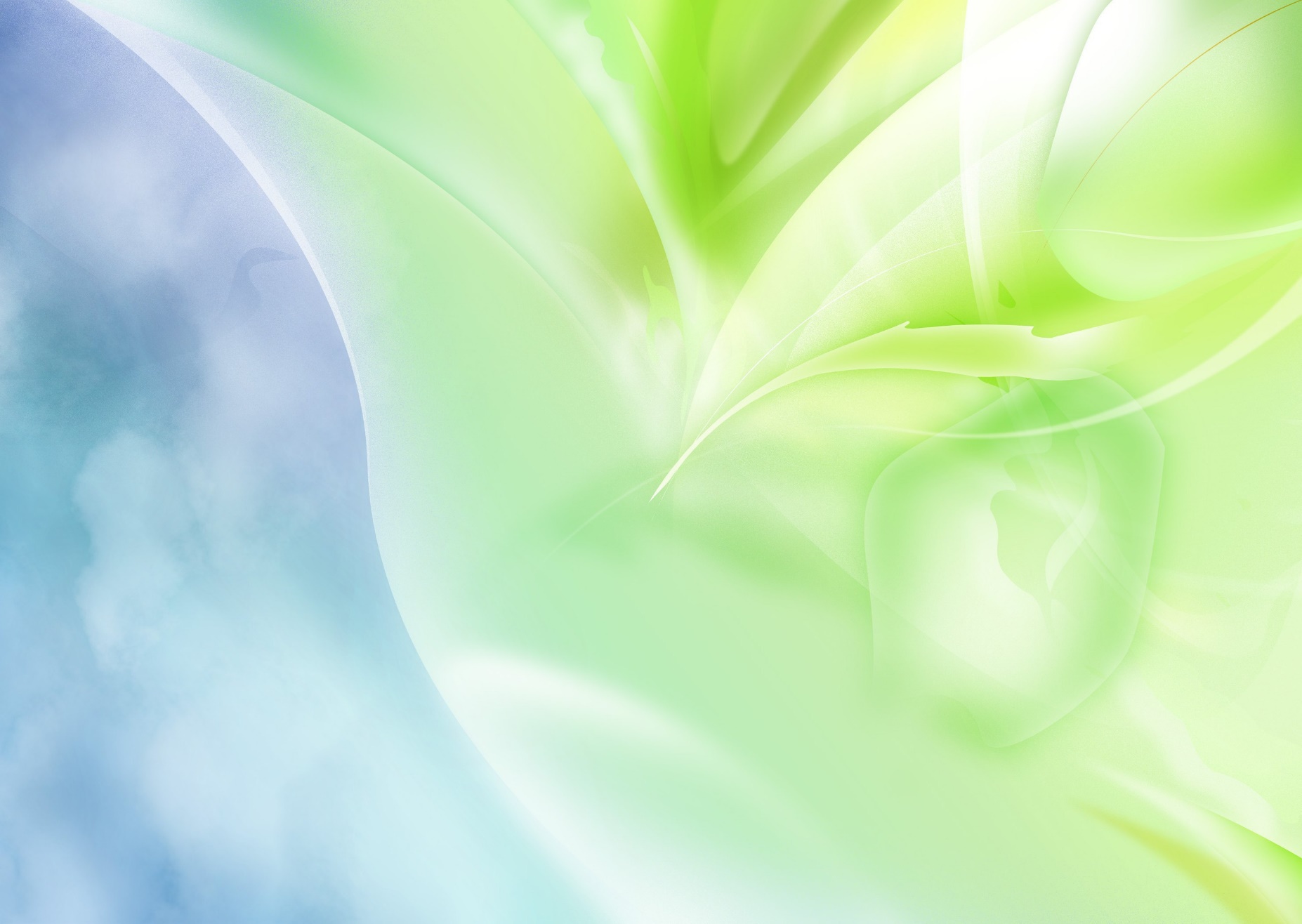 Задачи:
Образовательные: 
овладеть  понятием «этикет»;
Развивающие: 
развивать  умения анализировать поступки и соотносить их со своими, делать выводы;
развивать речь, память, внимательность.
Воспитательные:
воспитывать и прививать тактичность, культуру поведения в обществе;
воспитывать чувство дружбы и товарищества.
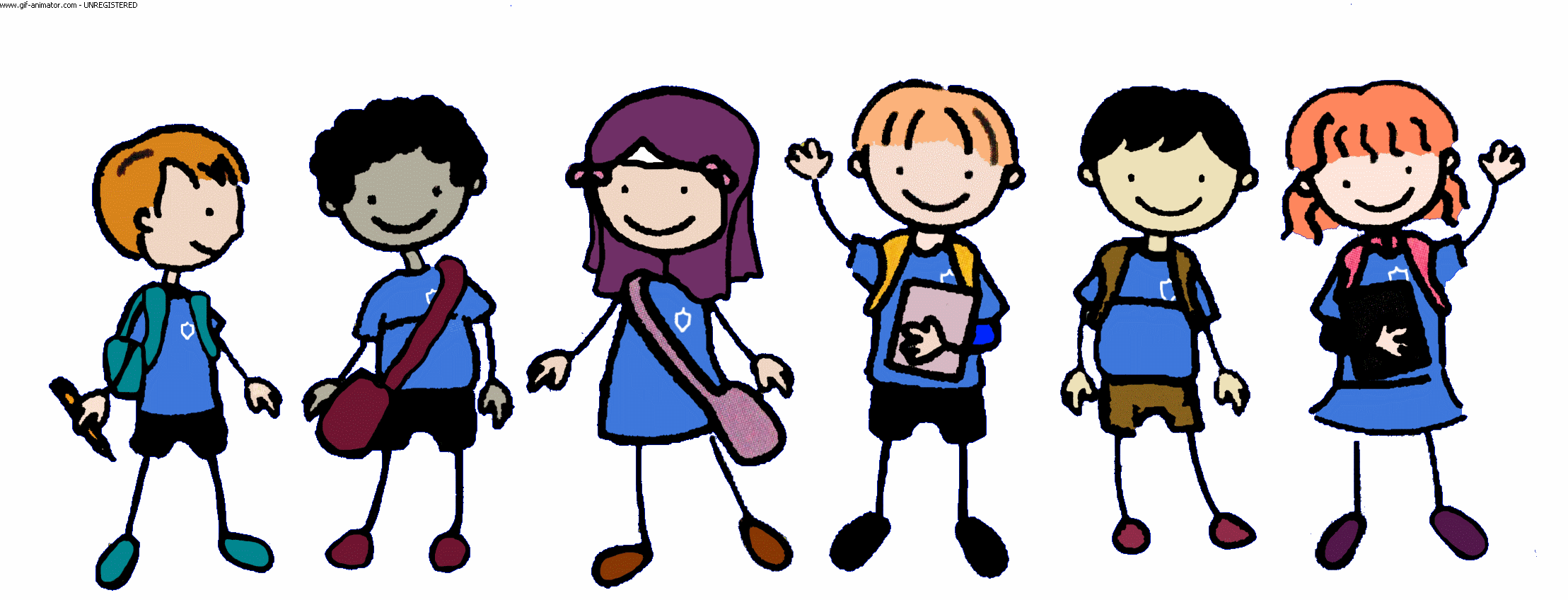 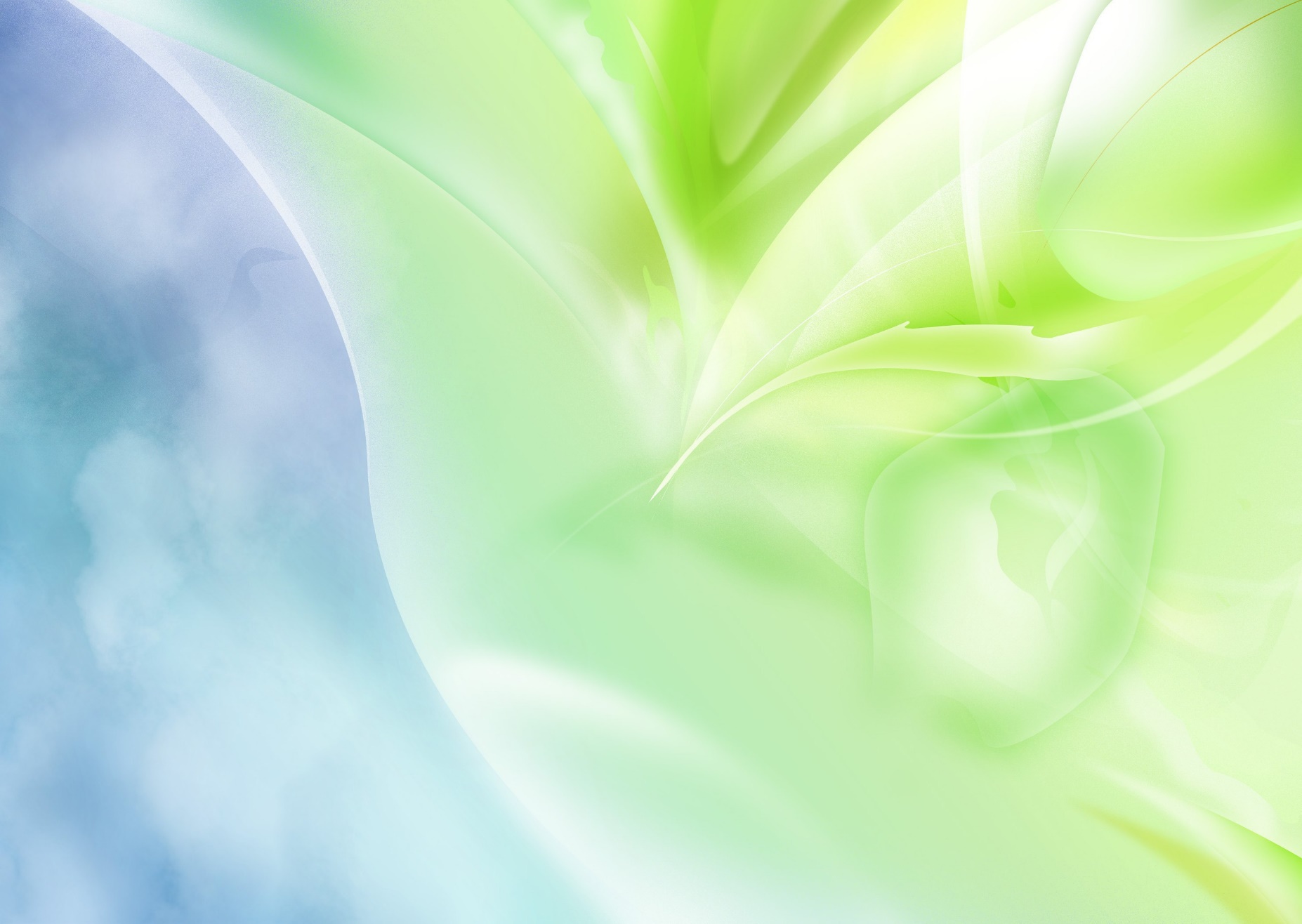 Что такое этикет?
Знать должны мы с детских лет.
Это – нормы поведенья:
Как ходить на день рождения?
Как знакомиться? Как есть? Как звонить?
Как встать? Как сесть? Как здороваться со взрослым?
Много разных есть вопросов?
И на них даем ответ. Этот самый этикет.
                                                                           А. Усачев
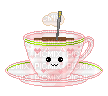 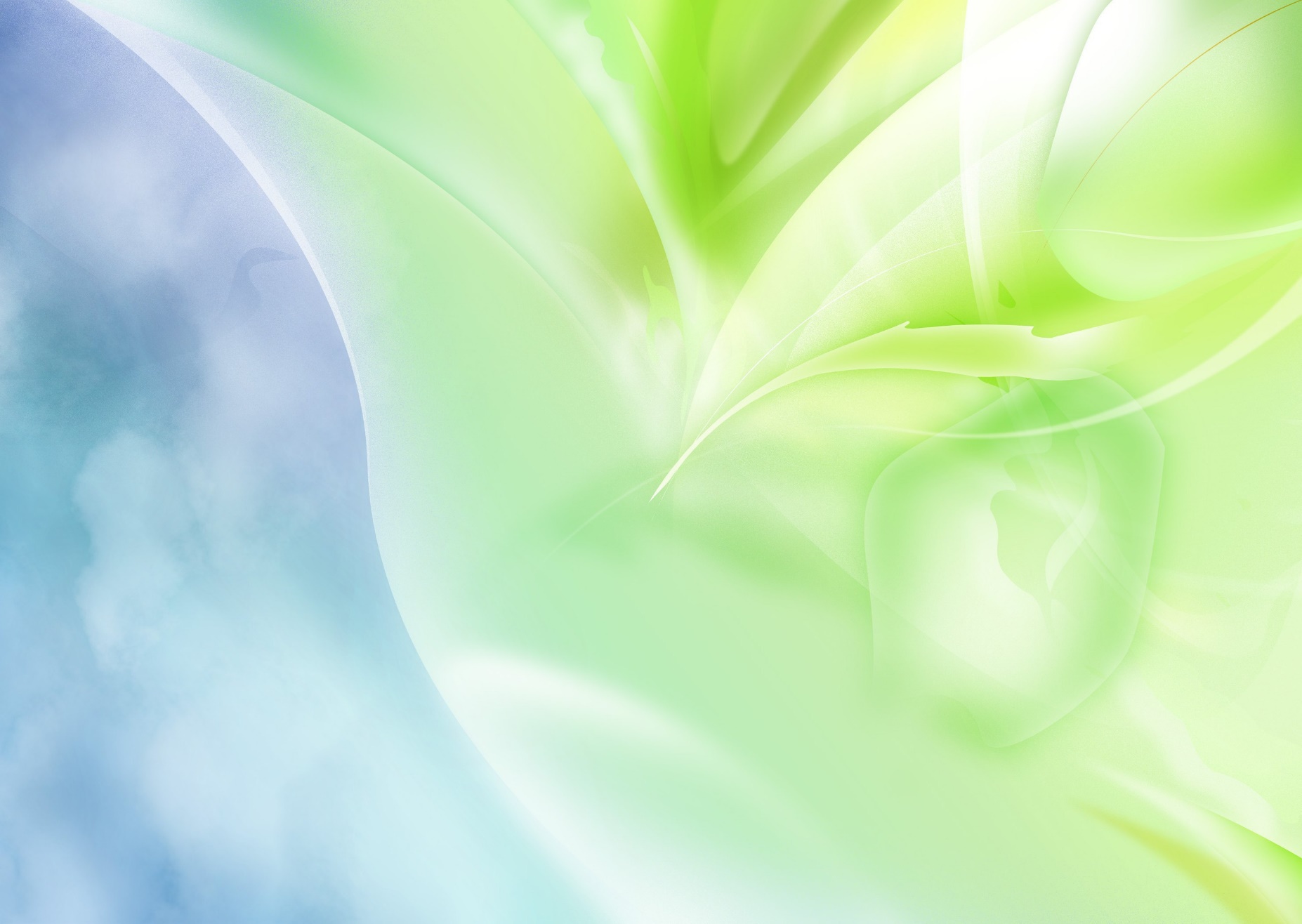 Гостевой этикет – это правила поведения в гостях и правила приема гостей
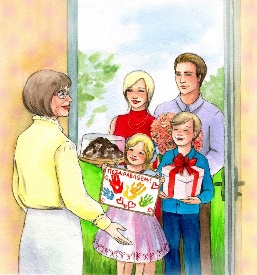 Все мы ходим в гости и приглашаем гостей в дом. Но случается так, что придя в гости, мы теряемся, не знаем, что делать и как найти свое место за столом. Знания правил этикета нужны, если вы будете организовывать прием сами. Итак, какие правила этикета нужно знать?
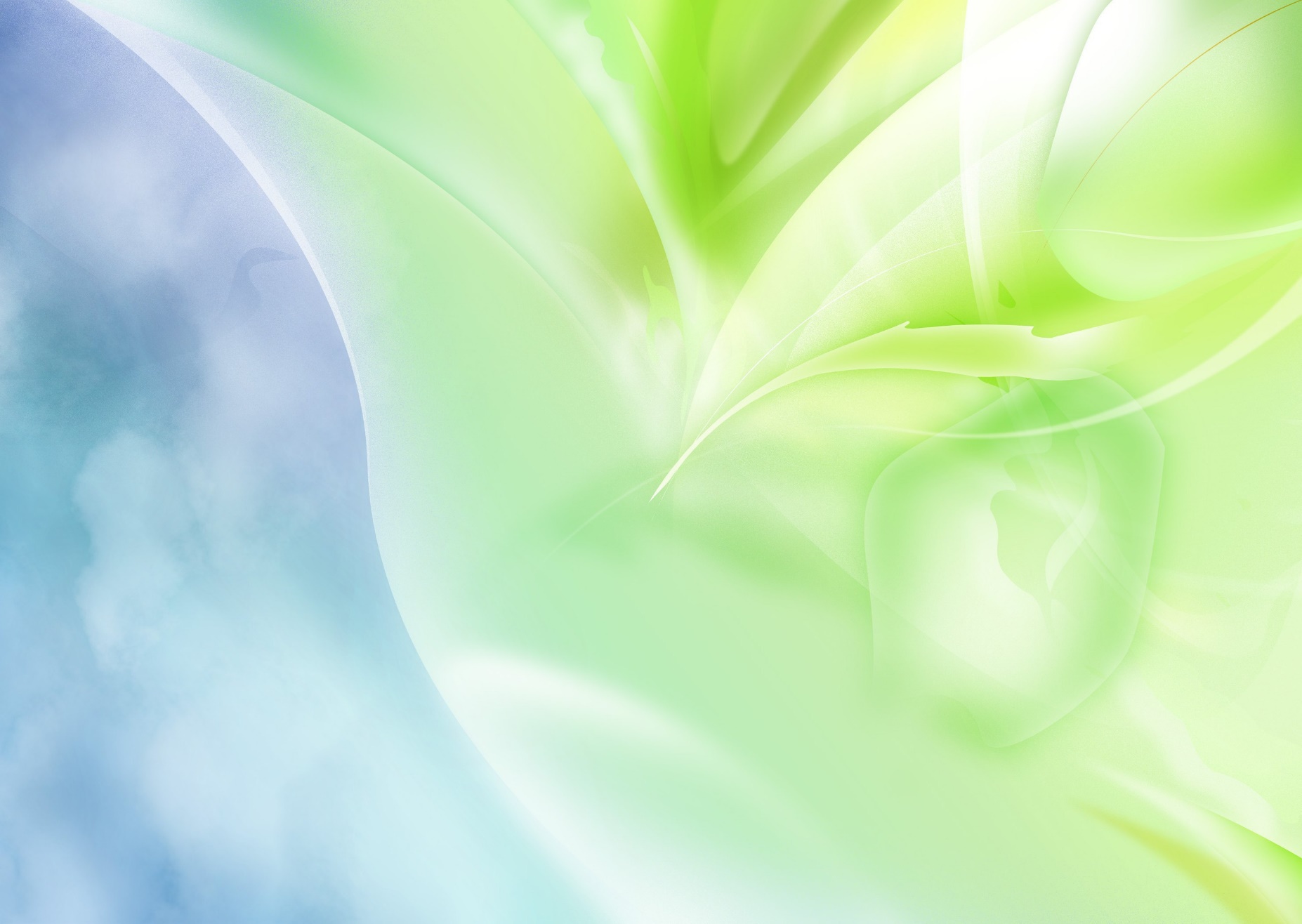 Правило № 1:
ПРИХОДИТЬ В ГОСТИ ТОЛЬКО ПО ПРИГЛАШЕНИЮ ХОЗЯЕВ
Знай, что неожиданный визит почти всегда причиняет беспокойство. Поэтому он допустим только в случае крайней необходимости.
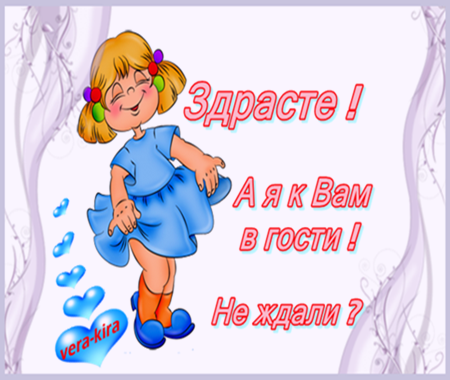 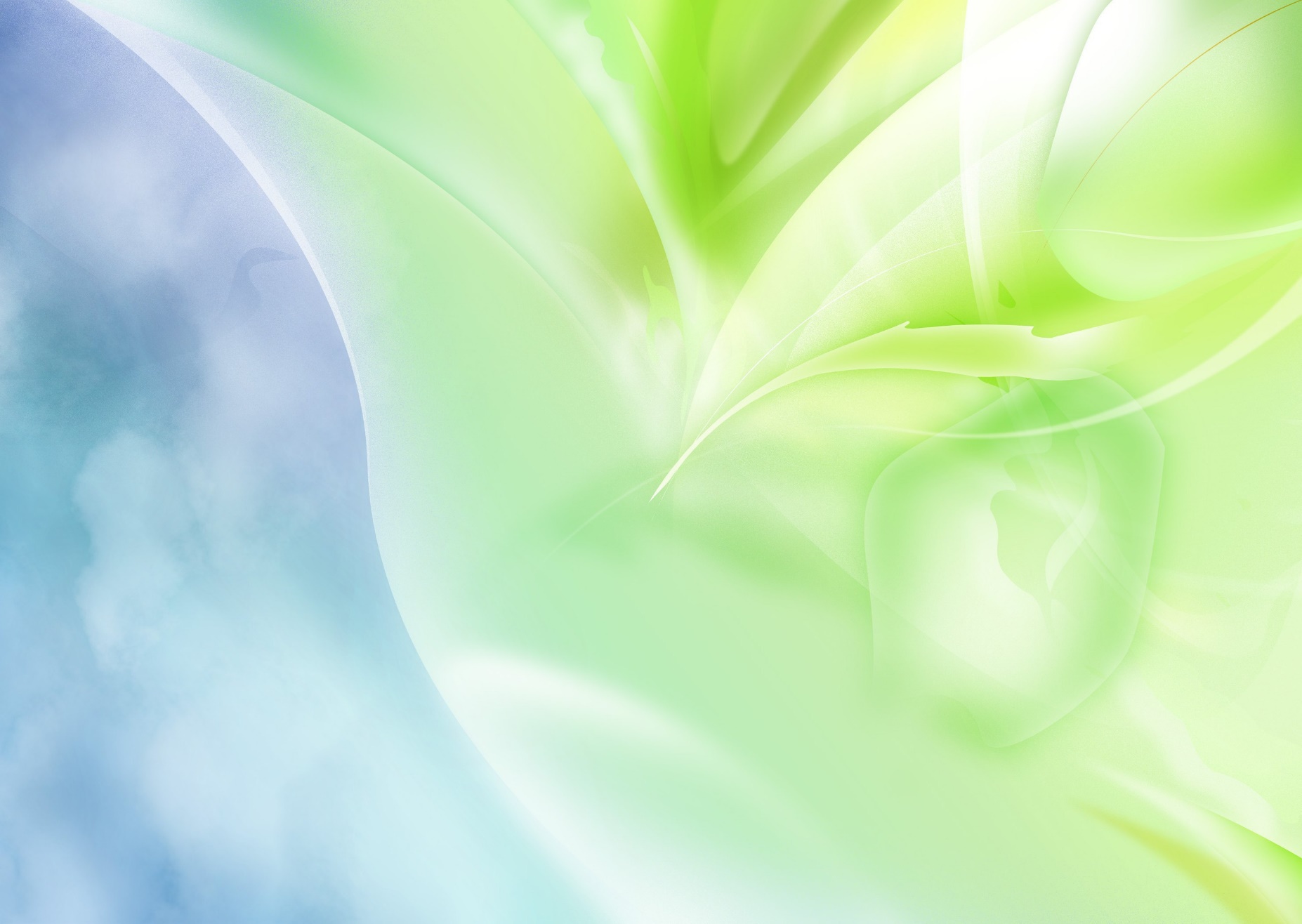 Правило № 2:
НЕОБХОДИМО ПРИВЕСТИ СЕБЯ В ПОРЯДОК.
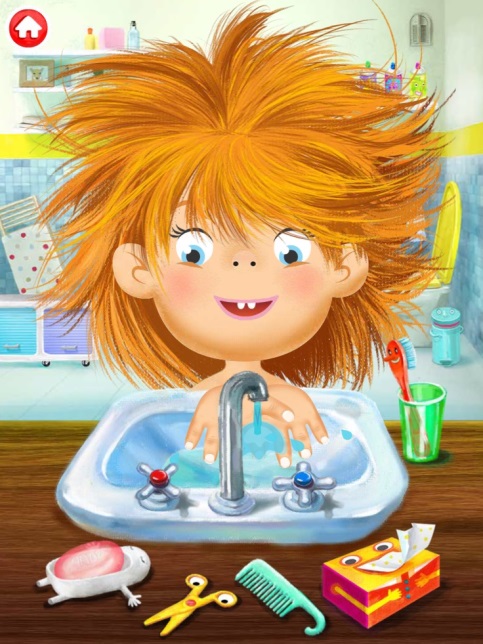 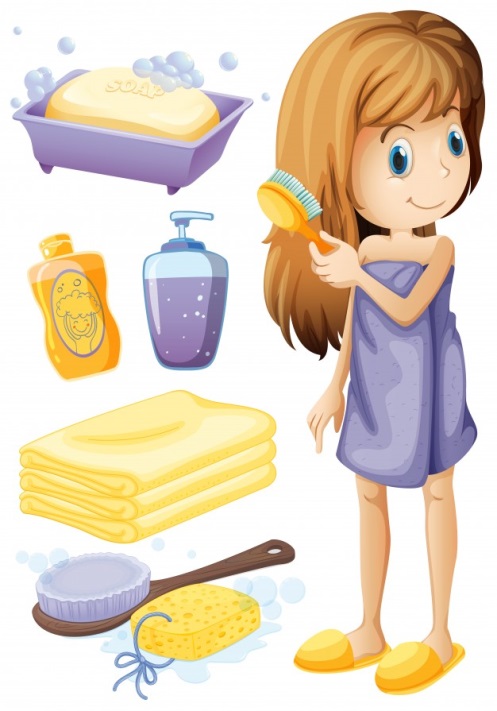 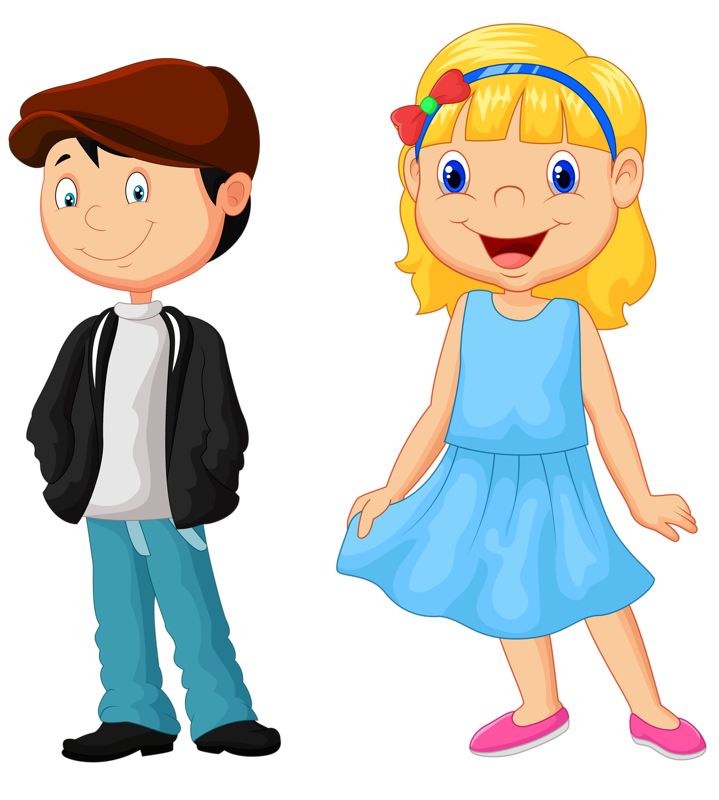 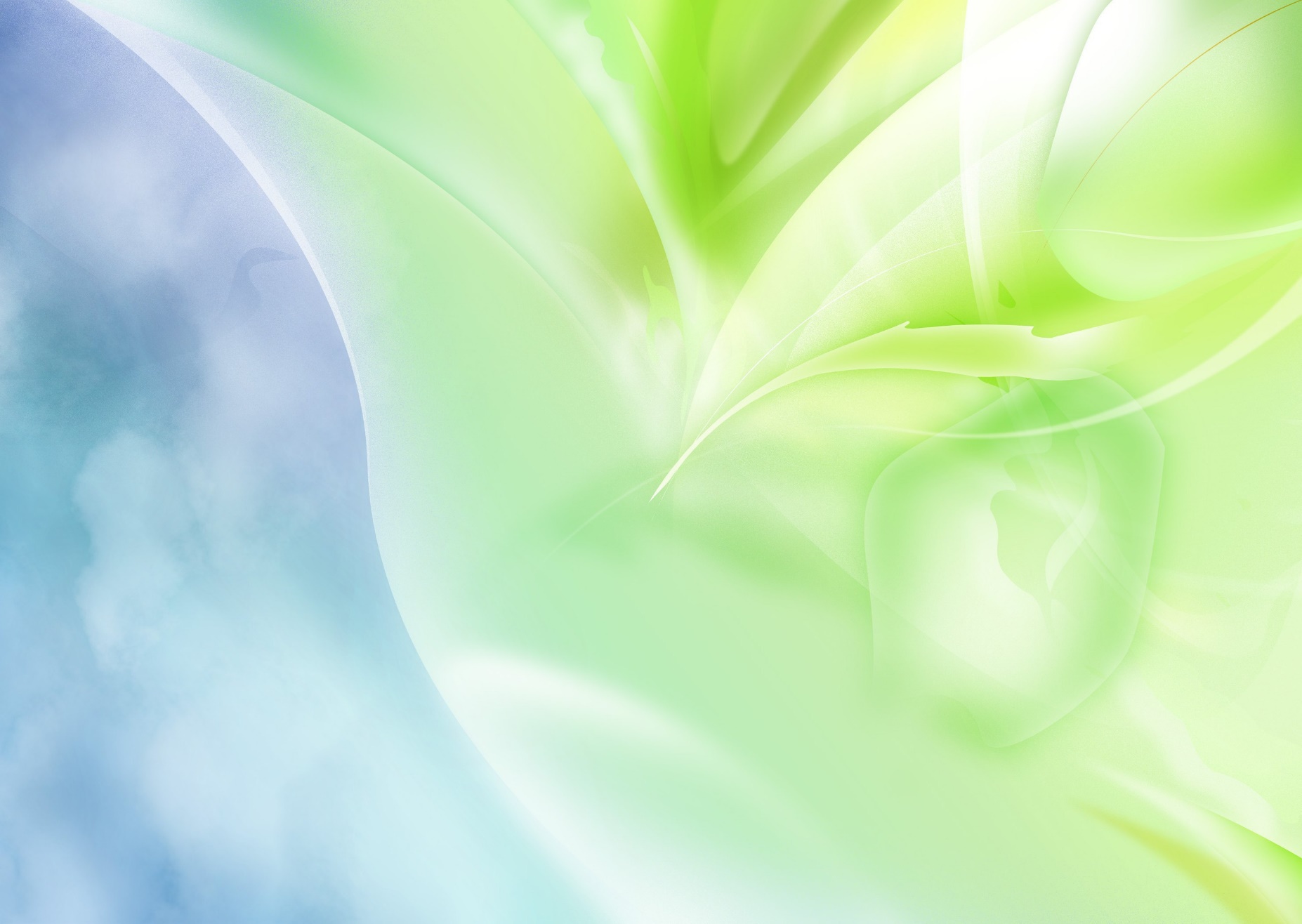 Правило № 3:
НЕОБХОДИМО БЫТЬ ПУНКТУАЛЬНЫМ !
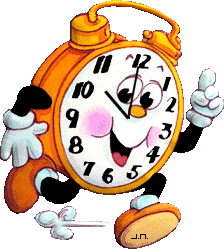 Приходи к тому времени, 
к которому тебя пригласили. 
Опаздывать или приходить раньше времени – 
признак плохого воспитания.
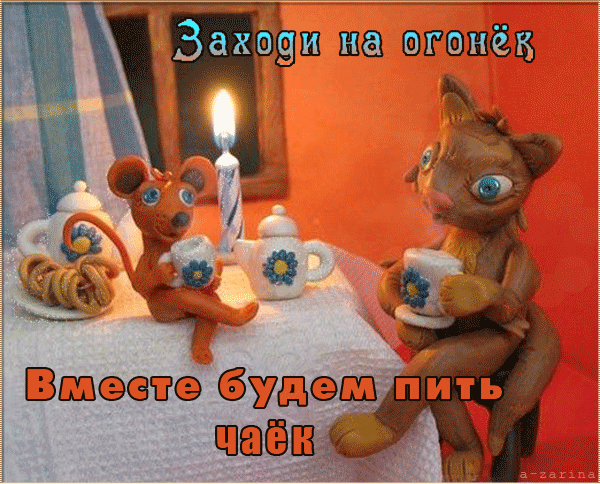 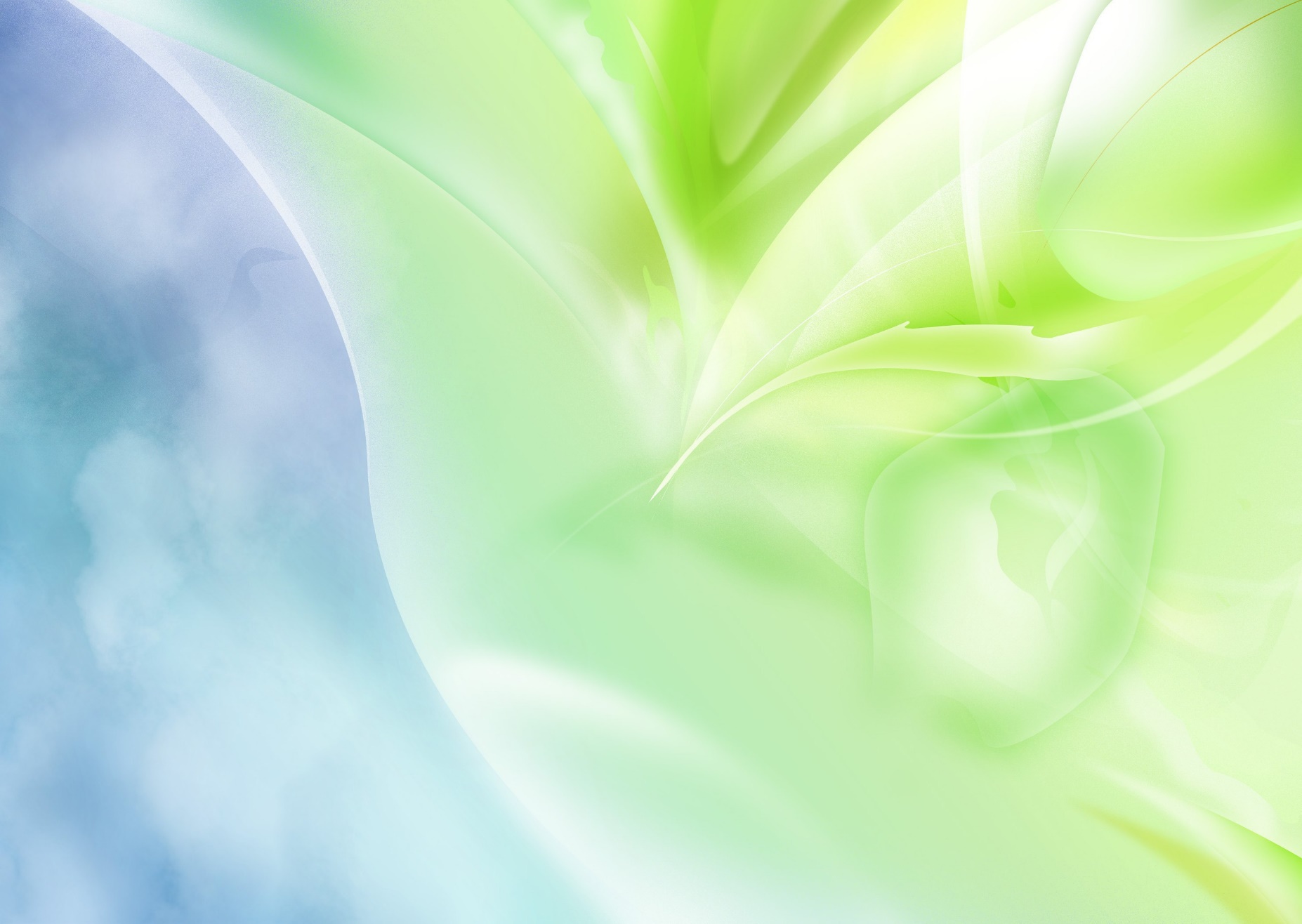 Правило № 4:
НЕОБХОДИМО ПОПРИВЕТСТВОВАТЬ ХОЗЯЕВ
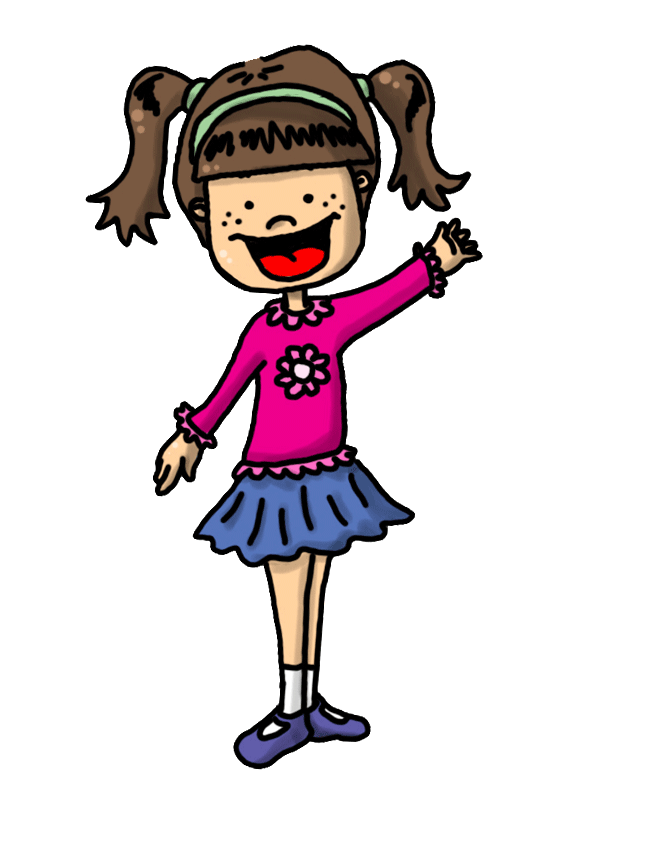 Самое первое, что вы  должны сделать, как только переступите порог дома,
куда пришли в гости – это поприветствовать хозяев и других гостей, пришедших раньше 
вас
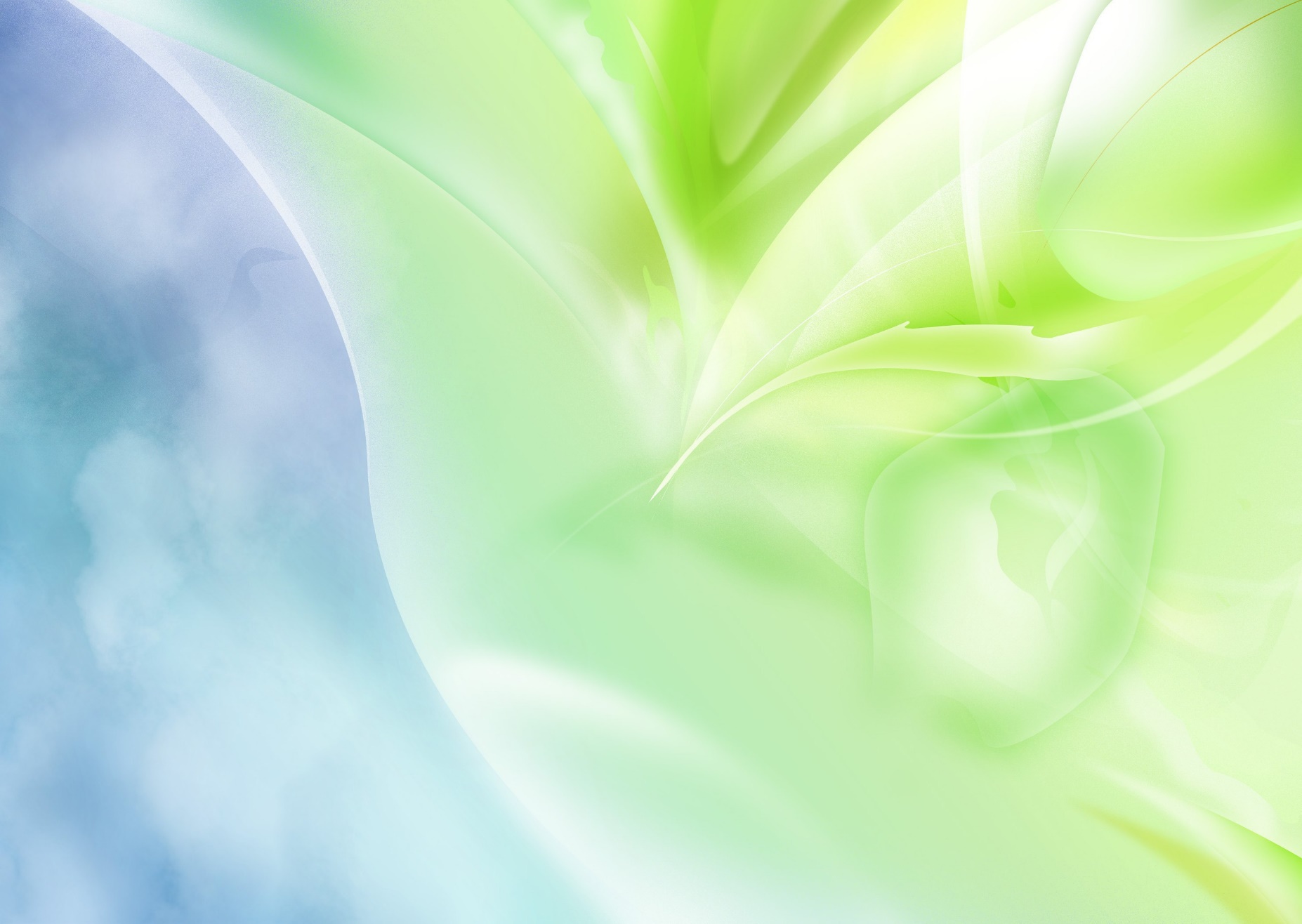 Правило № 5:
НЕОБХОДИМО ВЕСТИ СЕБЯ ТАКТИЧНО
Говорить спокойно без крика
Нельзя перебивать взрослых
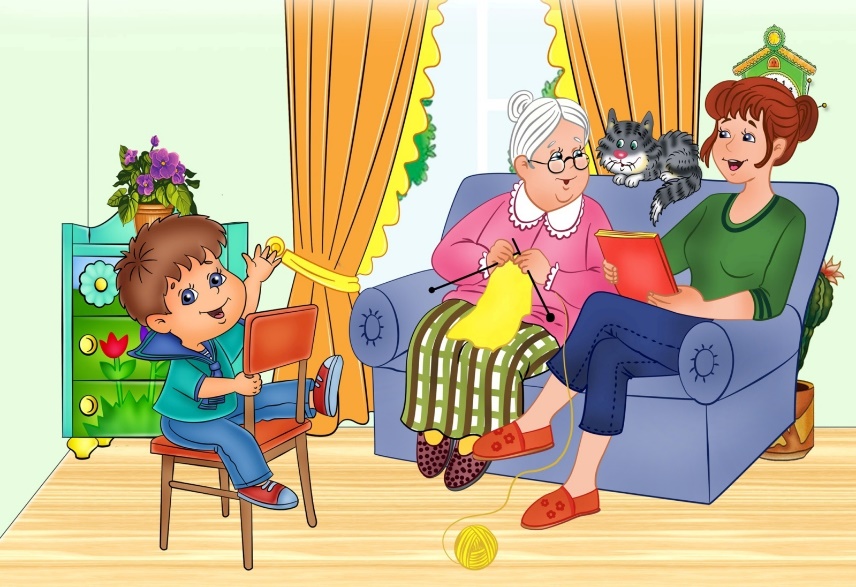 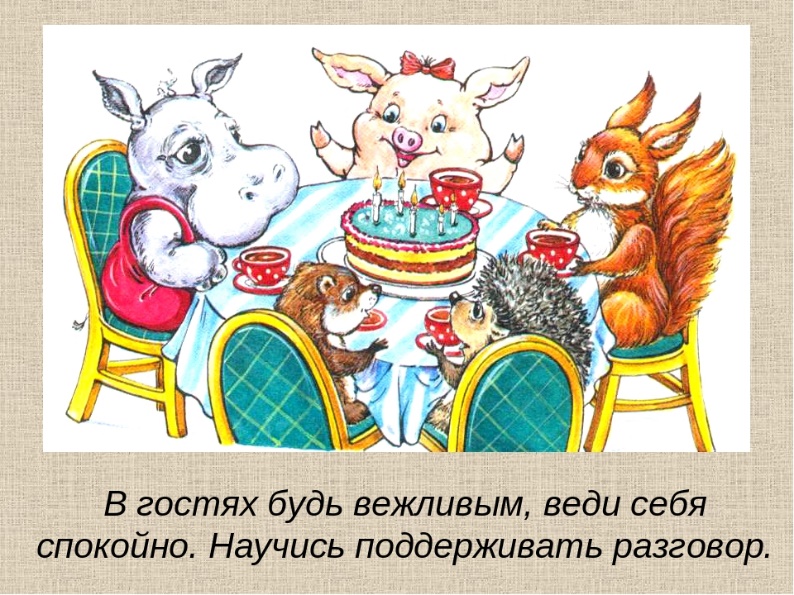 Нельзя обижать других детей и отбирать игрушки
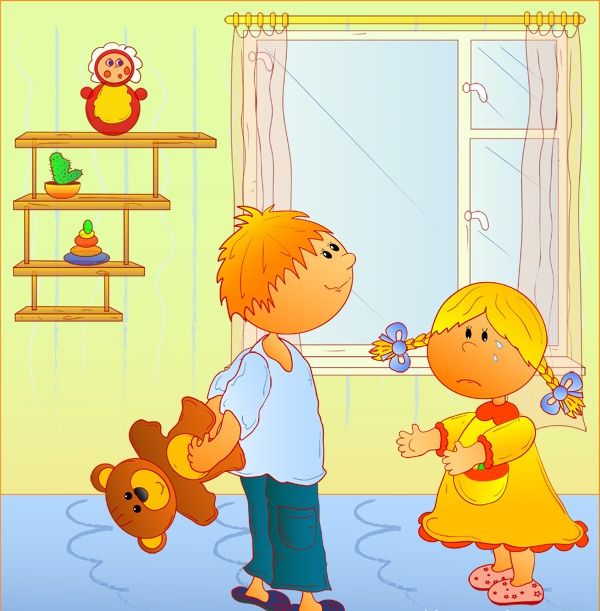 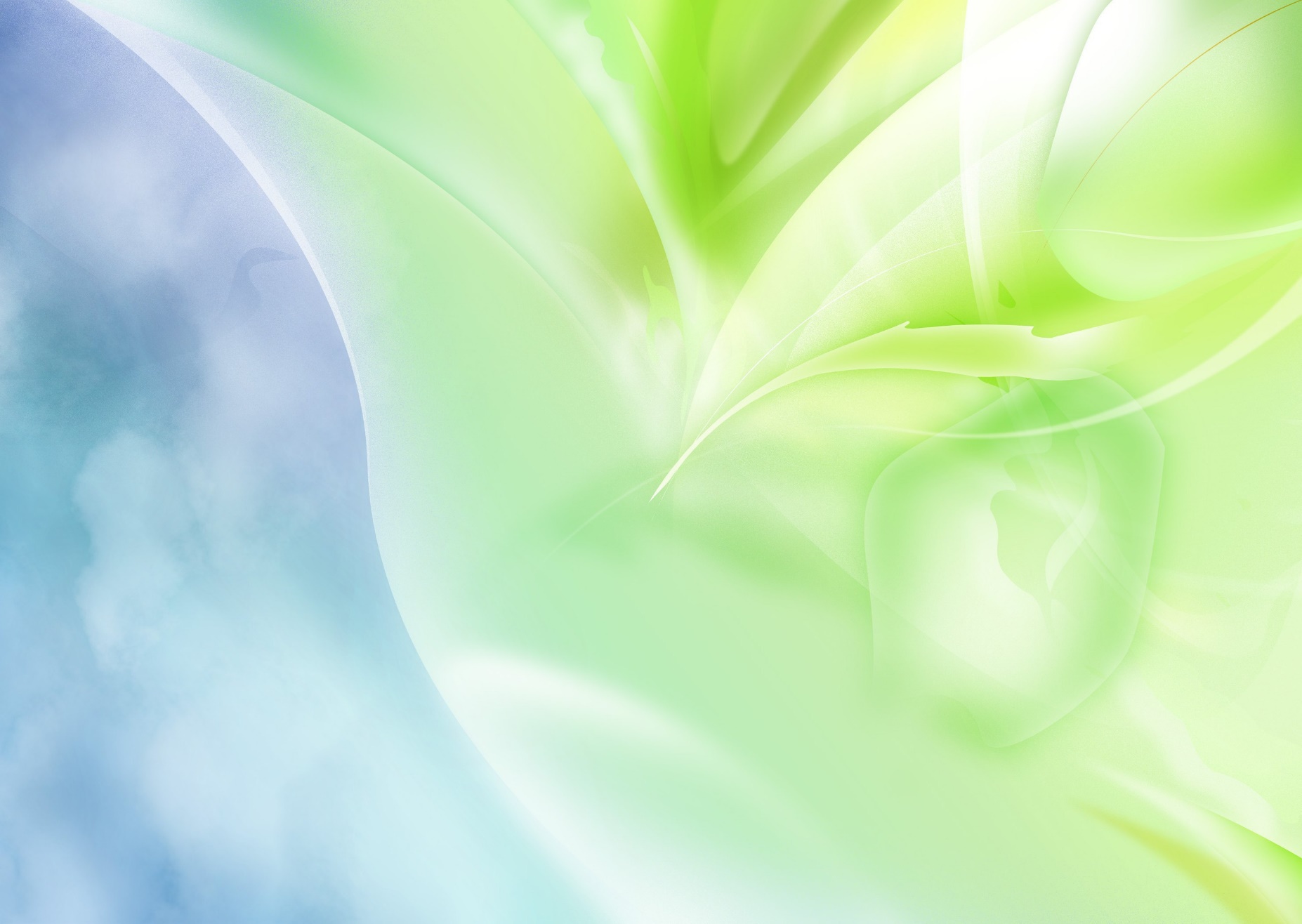 Правило № 6:
НЕОБХОДИМО ВОВРЕМЯ УХОДИТЬ
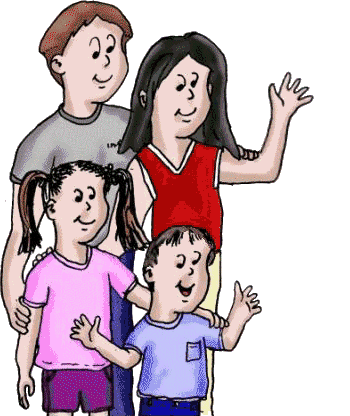 В гостях невежливо долго засиживаться. Уходить нужно вовремя, не забыв
попрощаться с хозяевами и поблагодарить за оказанный прием
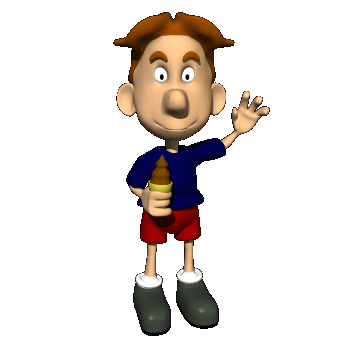 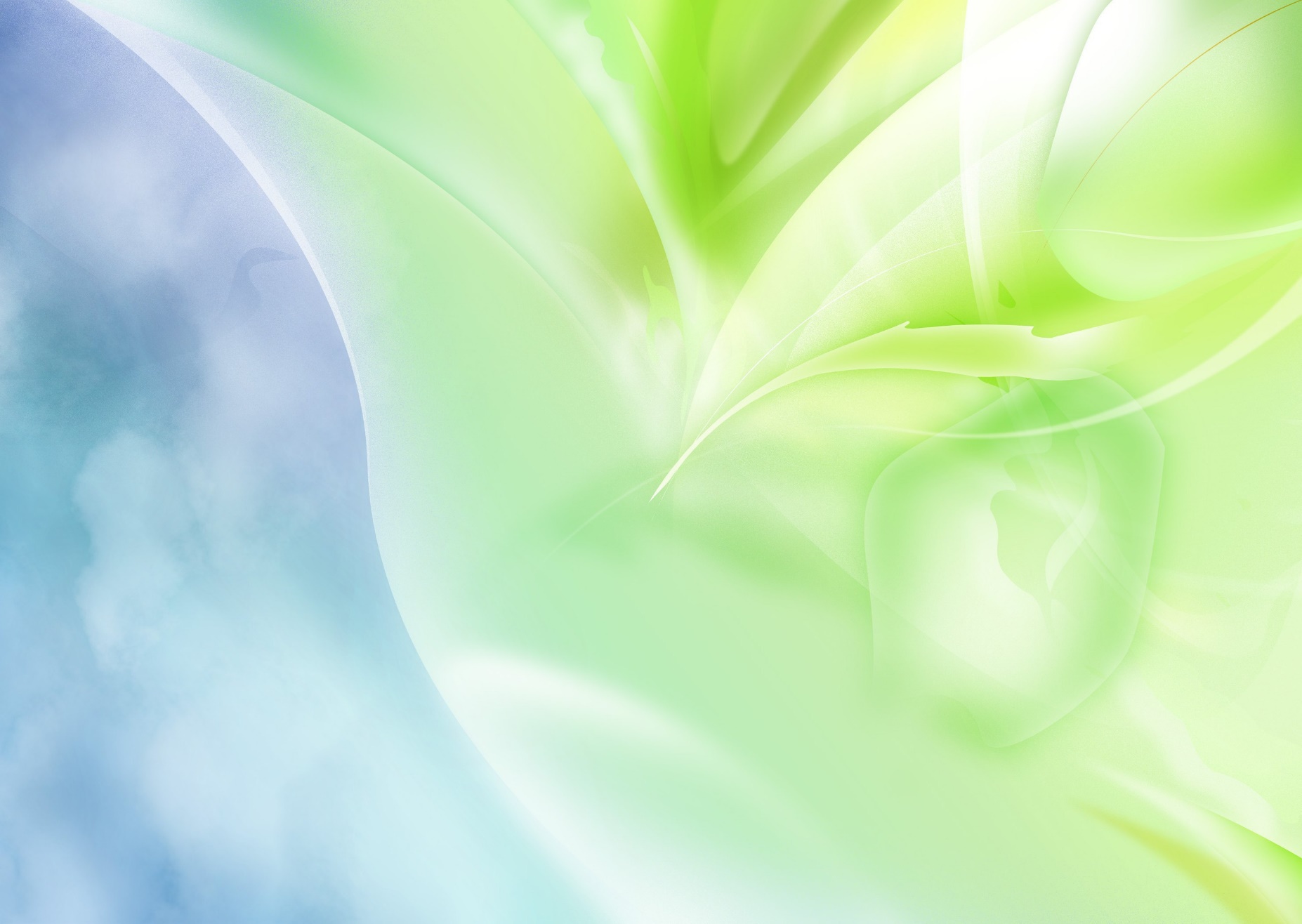 Проверь себя.
Знаешь ли ты правила этикета?
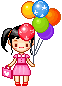 «Культурные ребята»
Когда нужно приглашать на день
рождения: за несколько часов до 
празднования или заранее?

2.   Какие нужно одевать вещи, если ты пришел в гости к другу  на день рождение?
«Верные друзья»
Ты пришел в гости к другу. Нужно ли знать
имена родителей друга? Объясни, почему?

Можно ли шуметь в гостях, ломать и
раскидывать игрушки?
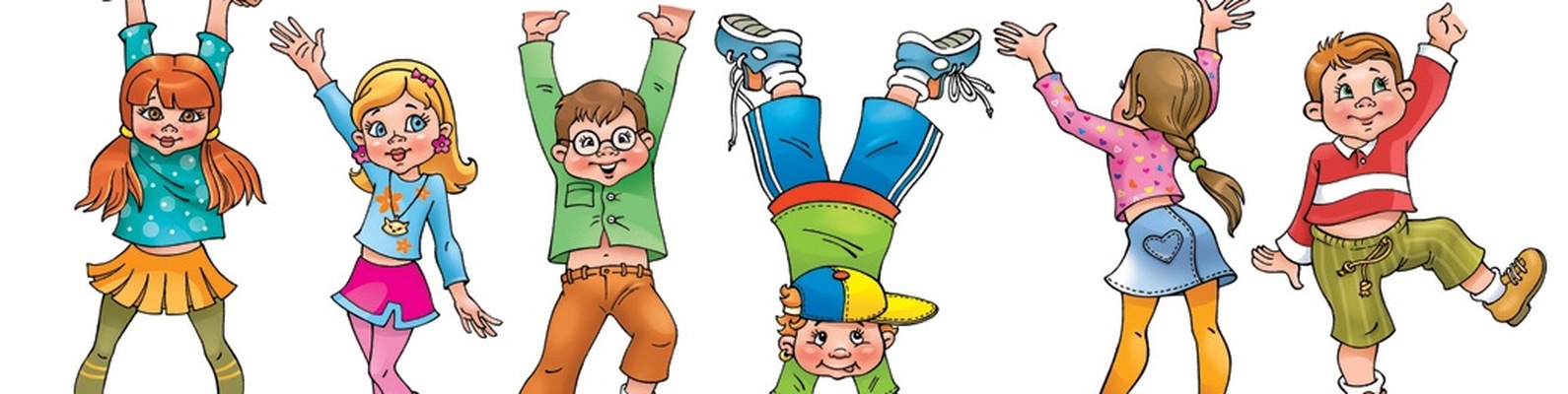 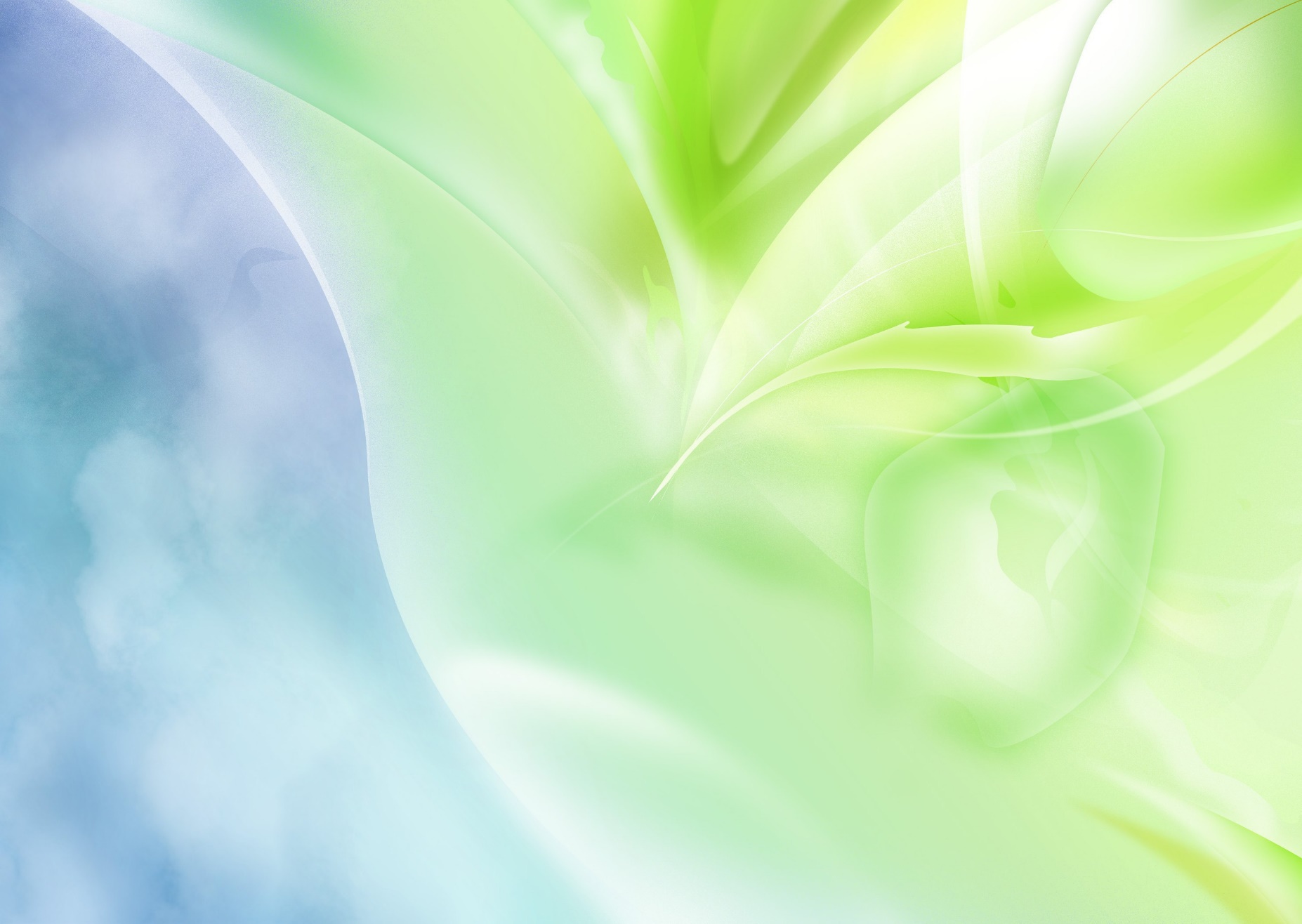 ПРАВИЛА ПОВЕДЕНИЯ В ГОСТЯХ
Ходить в гости — это приятно. Но не забывайте: поход в гости не просто приятный, но крайне ответственный процесс. Правила этикета для детей представляют собой правила поведения в обществе, со сверстниками, со старшими людьми, зная и соблюдая которые, ребенок не попадет в глупую, нелепую ситуацию. Он всегда будет знать, как вести себя, чтобы быть воспитанным и вежливым ребенком, а потом и взрослым человеком!
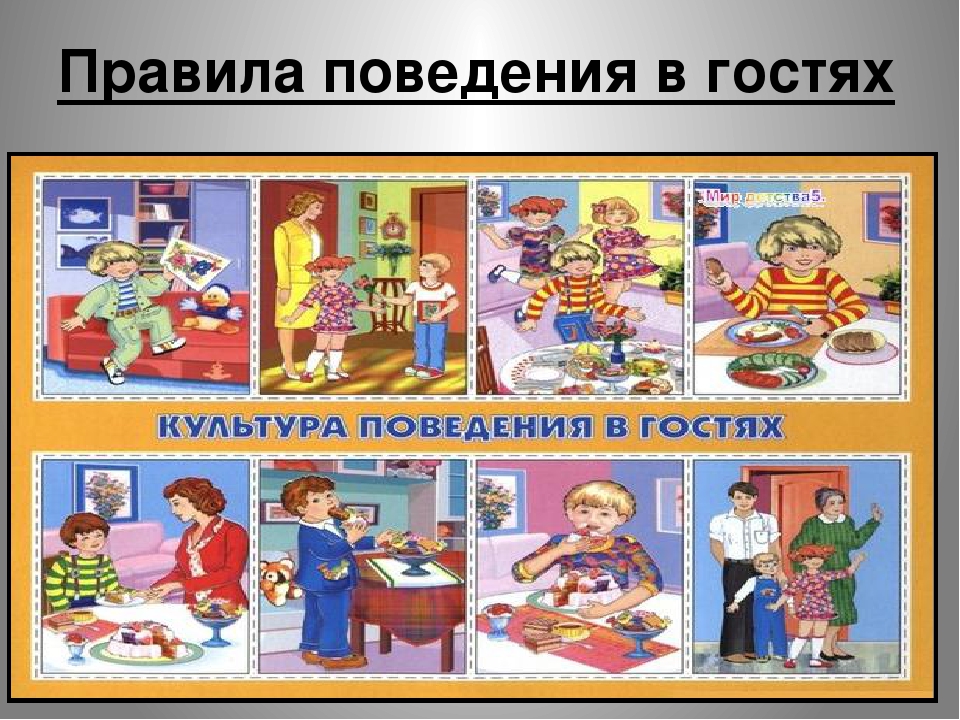 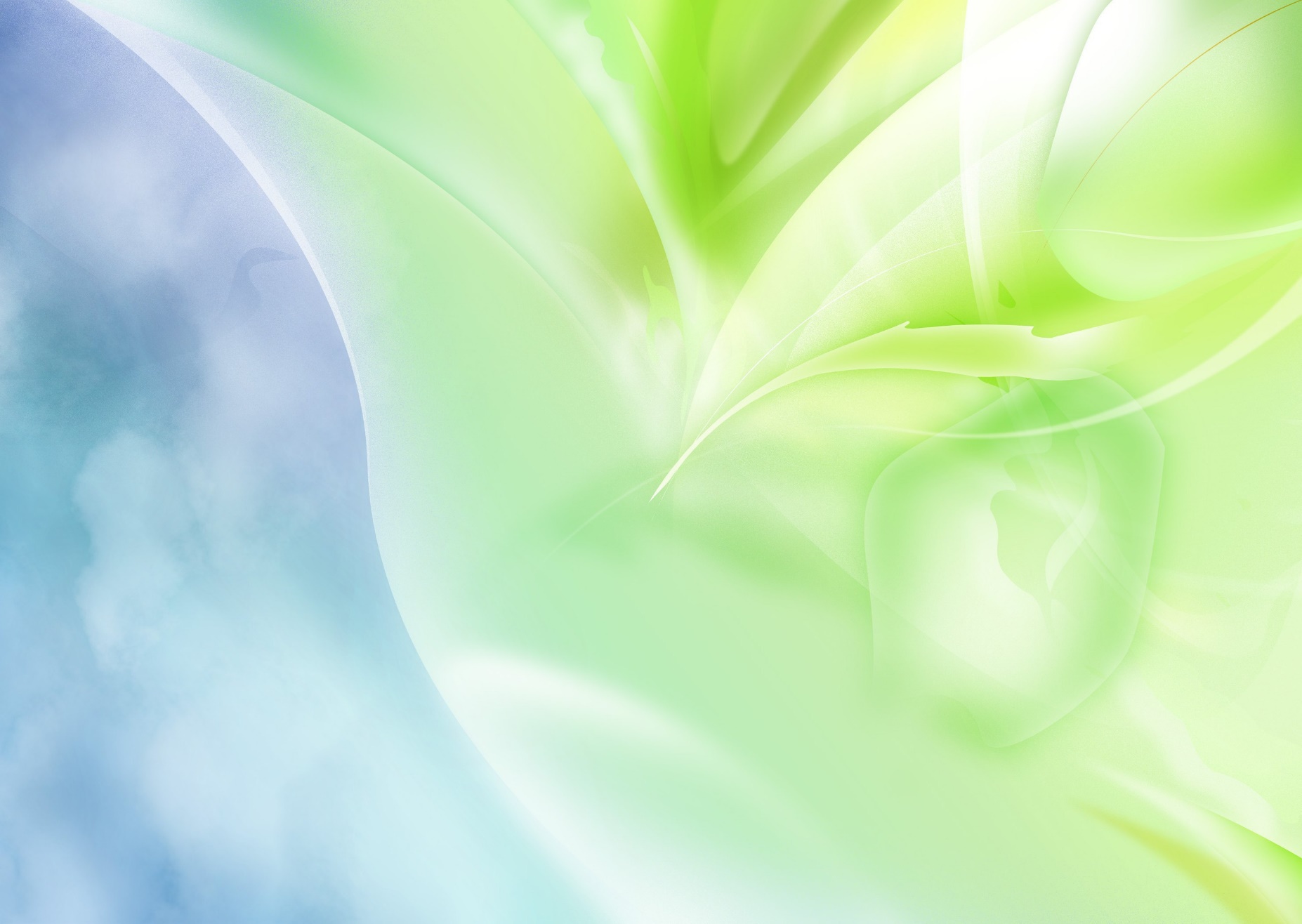 Литература по этикету для дошкольников «Хорошие манеры»
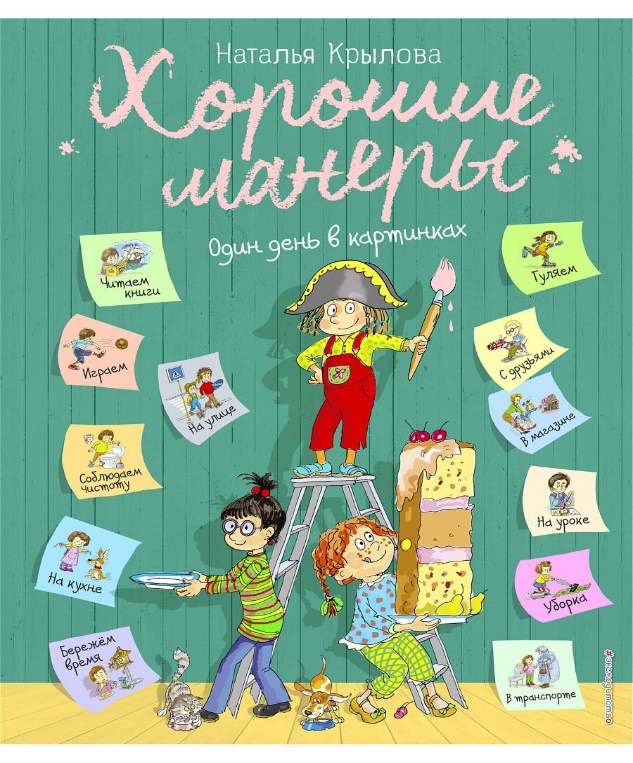 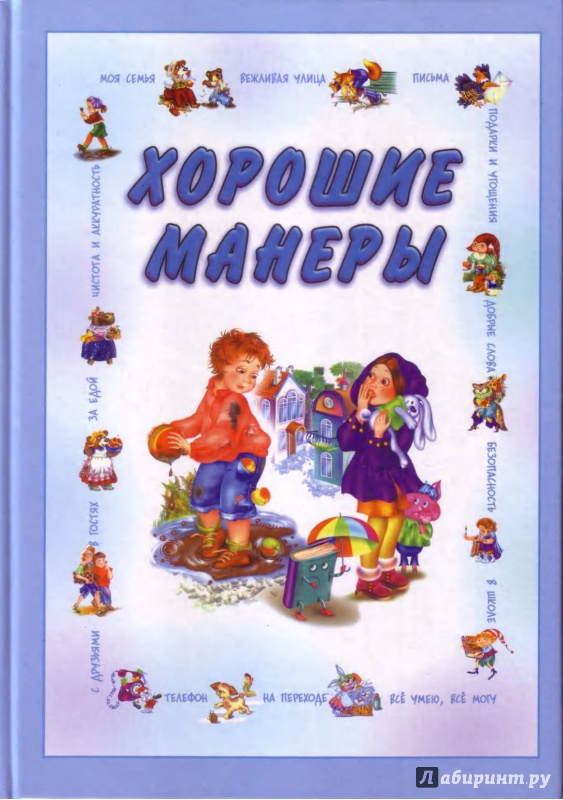 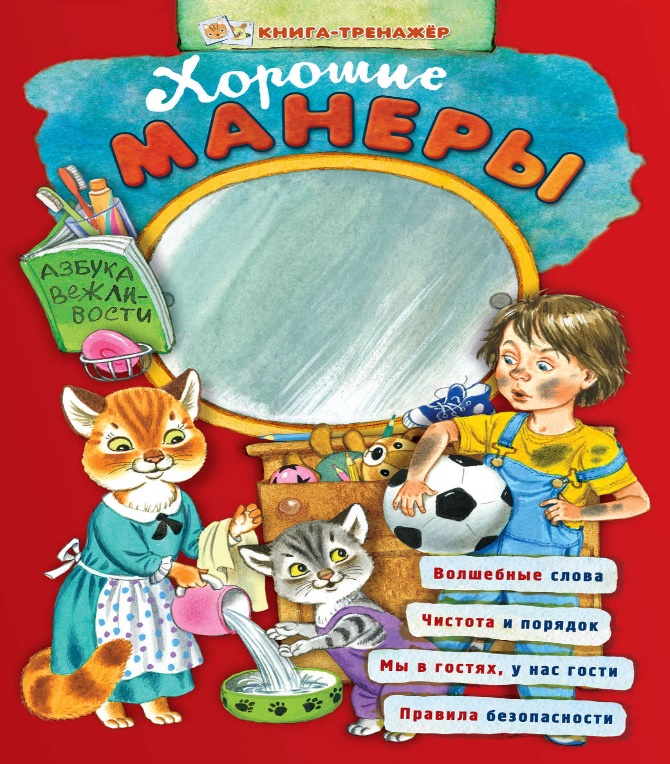 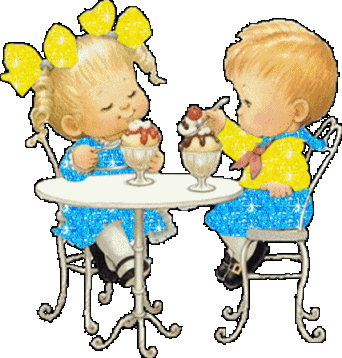 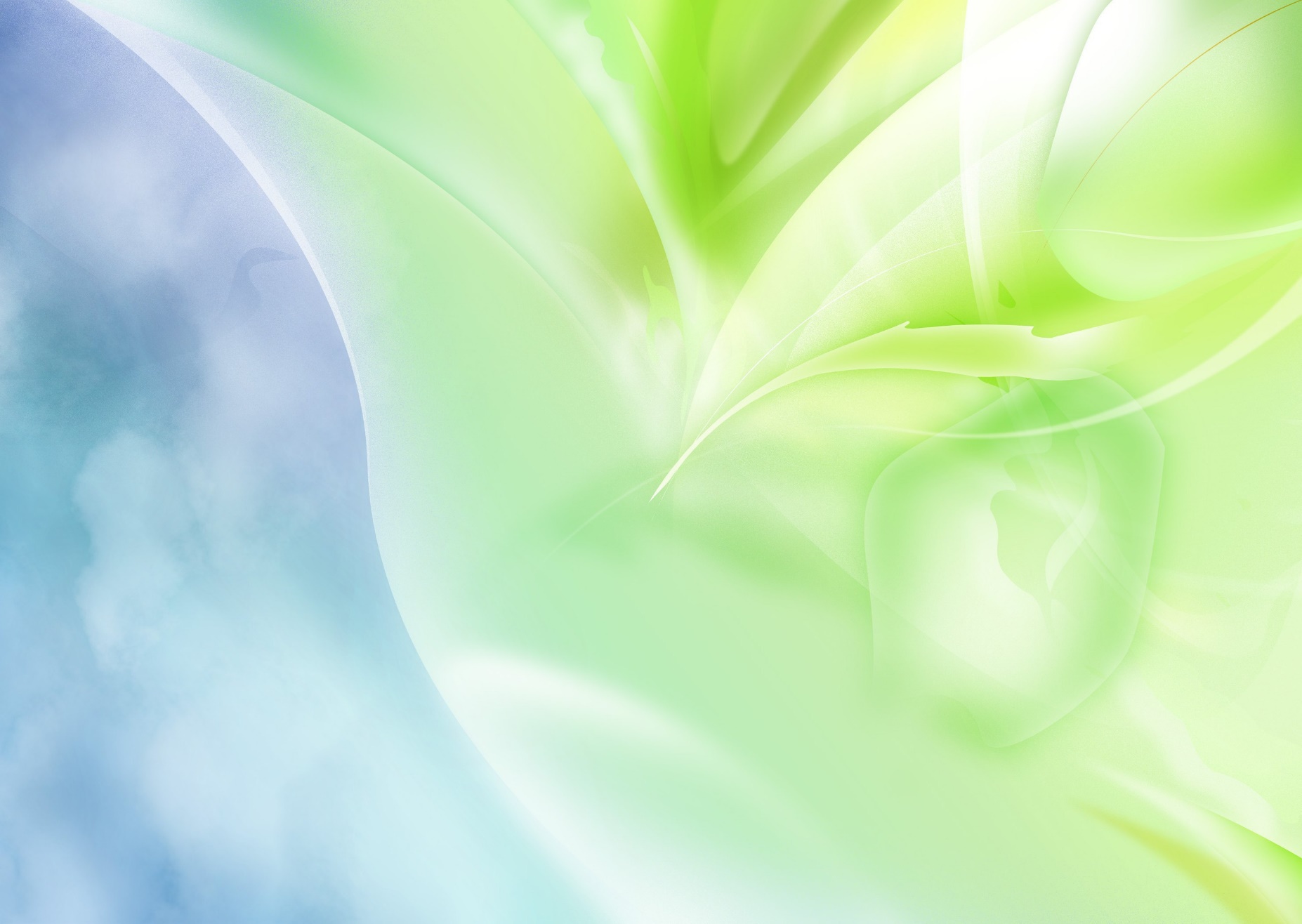 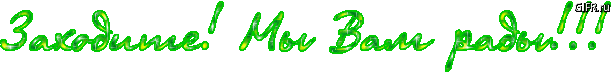 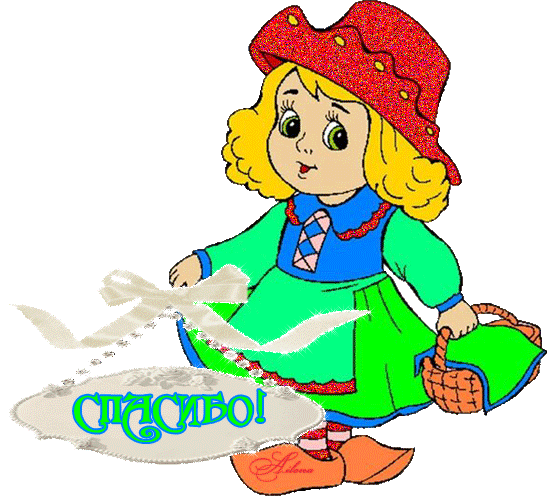